CS-150LComputing for Business Students Midterm Exam Review
Instructor: 
   Matthew Barrick
   e-mail: barrick@cs.unm.edu
   www.cs.unm.edu/~barrick
   Office: Farris Engineering  Center (FEC) room 106
10/13/2010
Upcoming Schedule
This Week (Oct 11):
Today: Midterm Exam Review
No lab assignment this week.
Lab classes -Exam Review, attendance not taken (no lab tonight if everybody leaves!)
Fall Break: Thursday & Friday.
I have your Lab 5 graded, see me after class/in lab 
Next Week (Oct 12)
Lecture Lab 8 intro, No lab assignment.
Midterm exam during your regular lab class.
Week of Oct 25: 
Lab 8 - Mortgage Loans
2
Upcoming Schedule (cont’d)
Week of Oct 25: 
Lab 8 - Mortgage Loans
Lab 8 Grading will be delayed by Samhein, don’t be surprised if they aren’t up until that Monday/Tuesday

Thanksgiving (Week of Nov 22)
Labs classes are optional that week (None on Thur/Fri)
Lab Wednesday Nov 24 is cancelled
Lab 12 not due until Sunday, Dec 5
Lecture Nov 24 is optional (may be cancelled at a later date)
3
Midterm Exam
Practical exam on pages 118-120 of Lab Manual.
The actual exams will have the same instructions: Make sure you understand them.
Like the sample exam, the actual exam:
Reproduce a table and copy formatting, 
"Read the table" and decide what sums, products and weighted means need to be calculated to fill in the blanks.
Reproduce an Excel chart
Different lab sections will have different exams.
Get permission from lab instructors before attempting to take the exam during a different lab time (Even for me!)
4
Problems with Fill Colors on a Chart
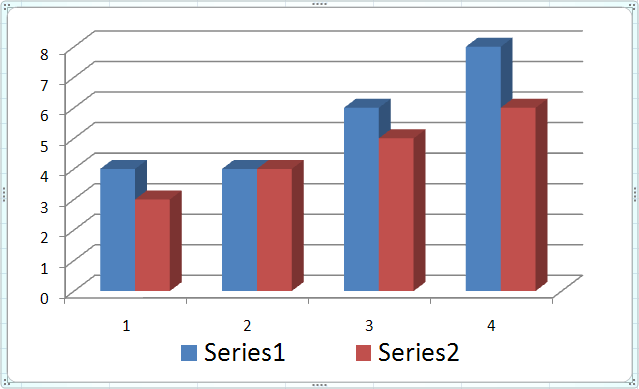 In a Cluster Column Chart, using a different color for each series is great except when...
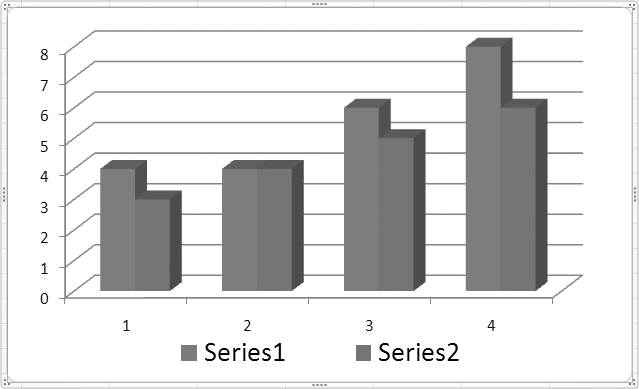 The chart is printed on a black-and-white printer.
The person viewing the chart is color blind.
5
Chart Pattern Fills
Pattern fills work best when color is not available.
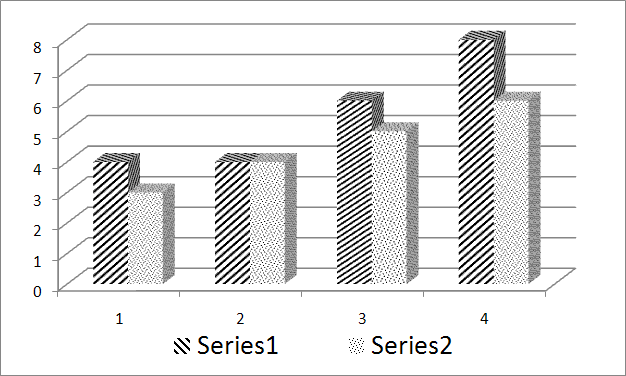 6
Chart Pattern Fills: Procedure Outline
Create a chart.
Select one series by clicking on a pie slice or bar of that series. If you want to change the pattern of only one data point in the series, then click a second time on that slice or bar.
Open the Visual Basic Editor. This can be done by pressing ALT+F11 or by selecting Visual Basic from the Developer tab (how to turn this on in a minute)
From the Visual Basic Editor, open the Immediate Window by pressing CTRL+G or by selecting “Immediate Window” from the Visual Basic Editor “View” menu.
In the immediate window, enter the following command:selection.fill.patterned(n)   n [1,54]
7
Excel’s Developer Tab
By default, Excel’s Developer Tab is not shown in the Ribbon.
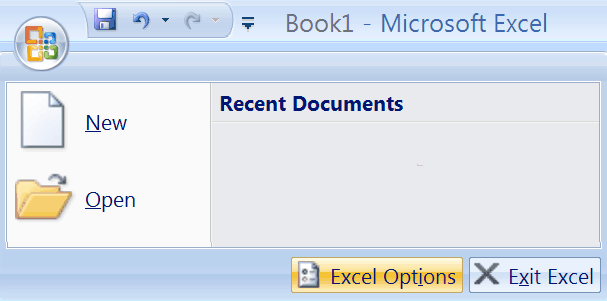 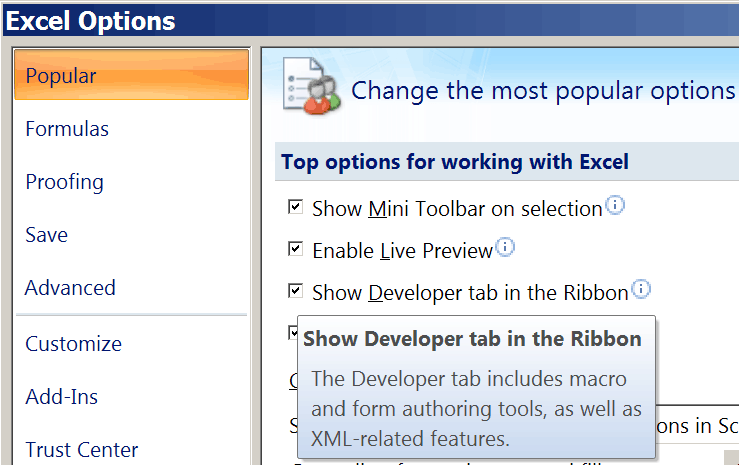 Excel Options
“Show Developer tab in the Ribbon”
8
Chart Pattern Fills: Select One Series
Select one series by clicking on a pie slice or bar of that series. If you want to change the pattern of only one data point in the series, then click a second time on that slice or bar.
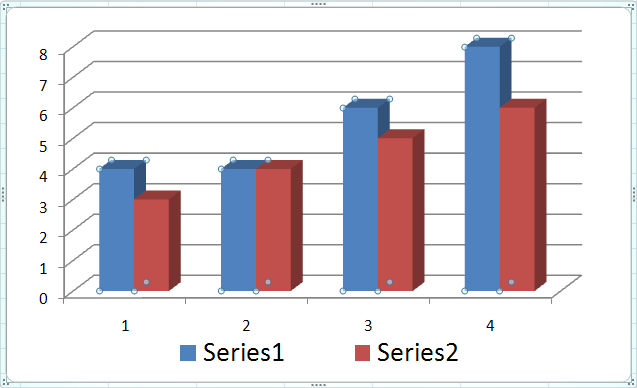 9
Chart Pattern Fills: Visual Basic Editor
Open the Visual Basic Editor. This can be done by pressing ALT+F11 or by selecting Visual Basic from the Developer tab.
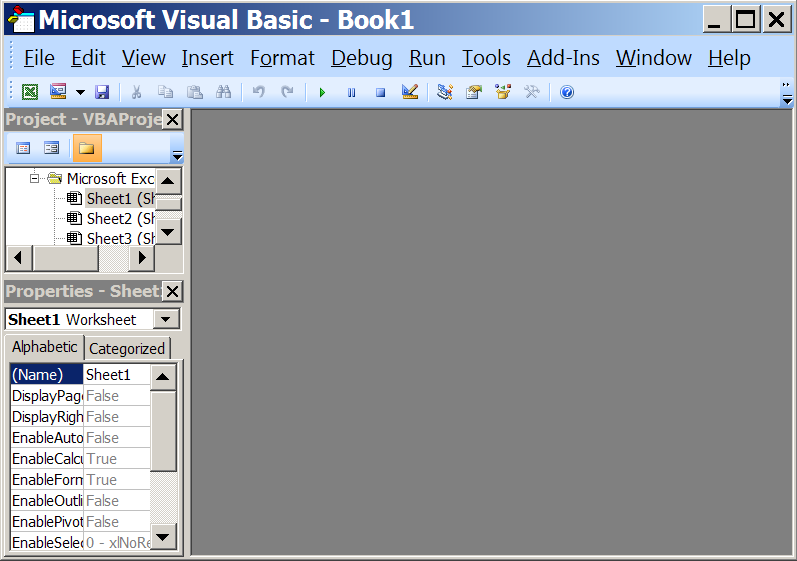 10
Chart Pattern Fills: Immediate Window
From the Visual Basic Editor, open the Immediate Window by pressing CTRL+G or by selecting “Immediate Window” from the Visual Basic Editor “View” menu.
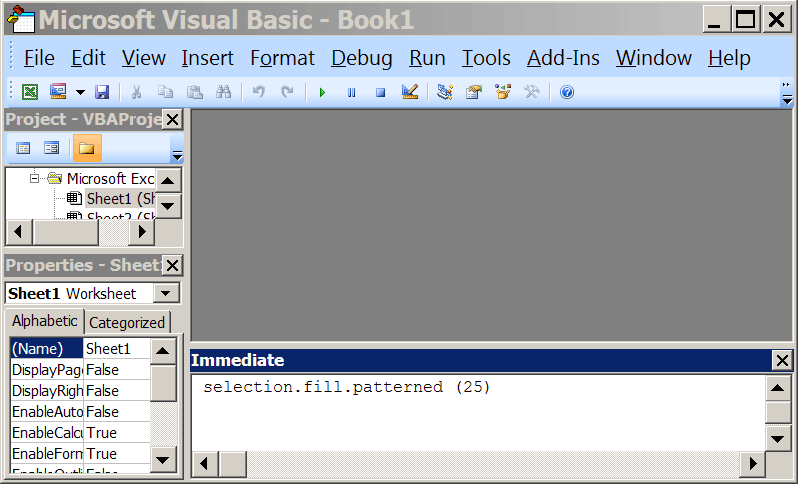 11
selection.fill.patterned(n)
In the immediate window, enter the following command:selection.fill.patterned(25)
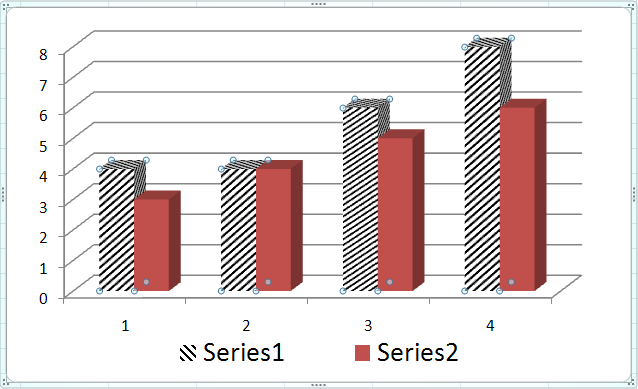 Different values of n give different patterns.
12
Excel Exam: Next week
During your regular lab class.
Must use Lab Windows XP computer with Excel 2007
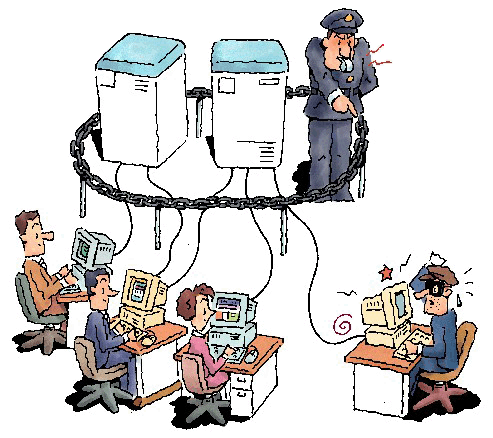 I will check ITS internet usage logs for DSH 141 at the end of the week.
This does not include layer 3 information (user data packets), but does include IP addresses.
13
Excel Exam: Next week
Must use Lab Windows XP computer with Excel 2007
That means Mac users should practice on Lab Machines!



Yes, we actually do this!
I will check ITS internet usage logs for DSH 141 at the end of the week.
14
Excel Exam: Next week
Section 9 and 10 (a.k.a You) have 75 minute labs
The exam takes 50 minutes
As a courtesy to those that might have traffic/parking problems and for those last minute questions, the exam will begin 10 minutes into the lab.
Don’t plan on being late! But don’t worry if you are normally a little late that you will have a big problem
15
Excel Exam: Next week
You need to print your exams
Factor in time for printing (sometimes there is a line)
Make sure you have money on your card (some extra in case of problems never hurts, $1.00 should be more than enough).
If you have not used the lab printing system, use it before exam day. It’s not hard to use, but you don’t want to surprised.
You need your card to print! Don’t leave it at home.
16
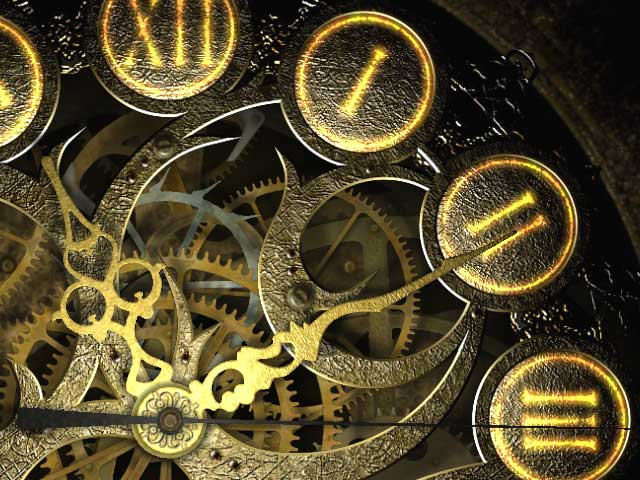 Exam Time  Learn Time
Be cognizant of the clock.
This is a practical exam. 
You are in front of the computer. 
But, there is not much time to:
Explore dialogs, 
Click around, 
Read help files
Some people, even when they study, need more time.
If you are such a person, make arrangements BEFORE the final.
Best to document your disability, then you can use UNM Accessibility Services.
Study
17
Quiz: Weighted Average
Which equation can be filled right from cell C6, to correctly calculate the weighted average in cells C6:E6?

a) =($C$2*B2+$C$3*B3+$C$4*B4+$C$5*B5)/SUM($B$2:$B$5)
b) =(C2*$B$2+C3*$B$3+C4*$B$4+C5*$B$5)/SUM($B$2:$B$5) 
c) =($C$2*B2+$C$3*B3+$C$4*B4+$C$5*B5)/SUM(B2:B5)
d) =AVERAGE(C2:C5)
e) =AVERAGE(C2:C5)/SUM(B2:B5)
18
Quiz: Weighted Average Again
Enter an equation calculating Ori’s final grade This equation must be entered so that it can be filled down to correctly calculate the grades in E4:E6. The equation MUST NOT use any constants.
a) = (B2*$B$8 + C2*$B$8  + D2*$B$9) / ($B$8 + $B$8  + $B$9)
b) = (B2*$B$8 + C2*$B$8  + D2*$B$9) / (2*$B$8 + $B$9) 
c) = (B2*$B$8 + C2*$B$8  + D2*$B$9) / 40
d) = (B2 + C2  + 2*D2) / 4
19
Scenario: Concession Stand
A concession stand at the Albuquerque Bio Park sells snow cones for $1.00 each, hot pretzels for $1.50 each and caramel apples for $2.00 each. 
Monday was sunny, and the stand sold 210 snow cones, 55 hot pretzels and 105 caramel apples. 
On Tuesday, the sky was cloudy and the stand sold 85 snow cones, 165 hot pretzels and 100 caramel apples. 
On Wednesday it rained and the stand sold 7 snow cones, 87 hot pretzels and 25 caramel apples.
20
Concession Stand: Words to Spreadsheet
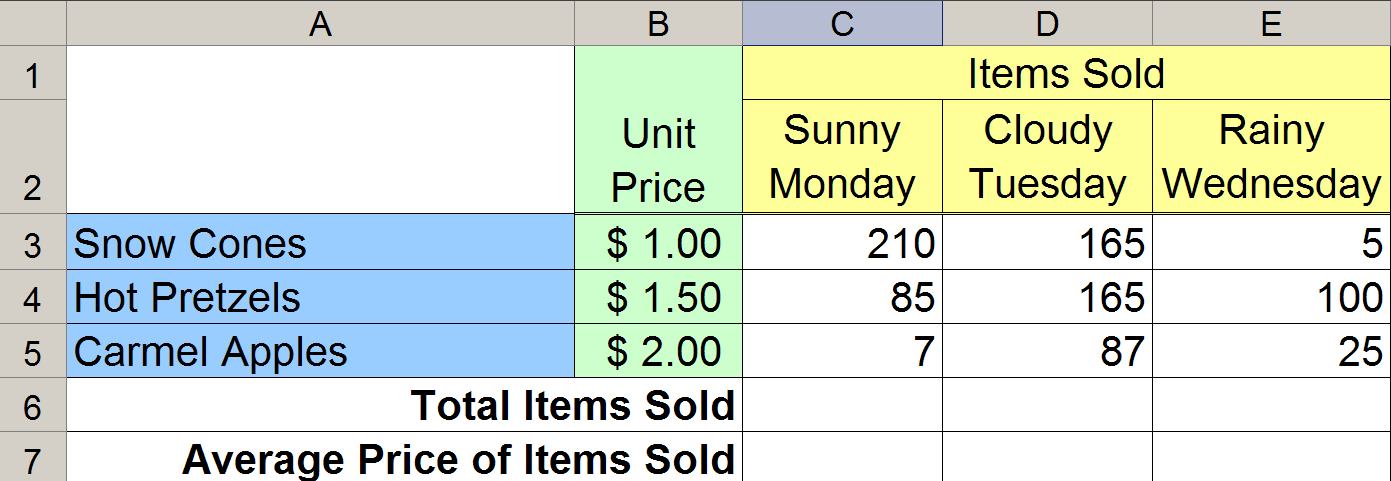 The background of each cell of your table must match the figure.
The horizontal and vertical alignment of the text in your table must match the figure.
Cells that are Merged and formatted with Wrap Text must match the figure.
Cell boarders must match the figure.
21
Concession Stand: Estimate
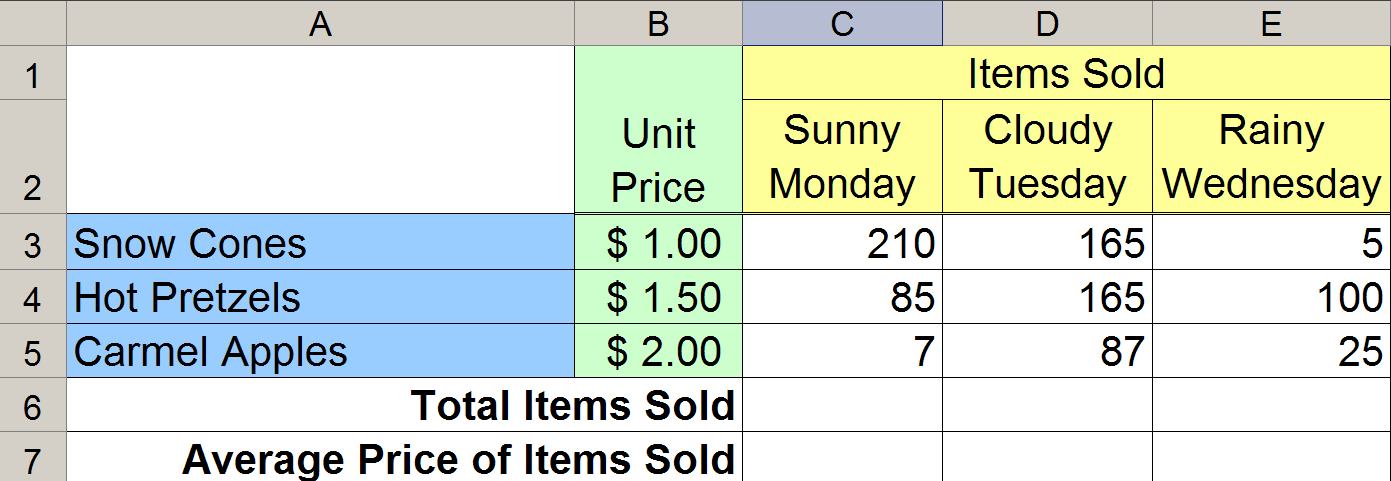 If an equal number of the three items were sold, then the average price of a sale would be $1.50.
On Monday, the average price of an item sold will be the lowest.
On Tuesday, the average will be higher than on Monday, but still below $1.50 since more $1.00 items were sold than $2.00 items.
On Wednesday, the average price of an item sold will be above $1.50.
22
Quiz: Total Items Sold
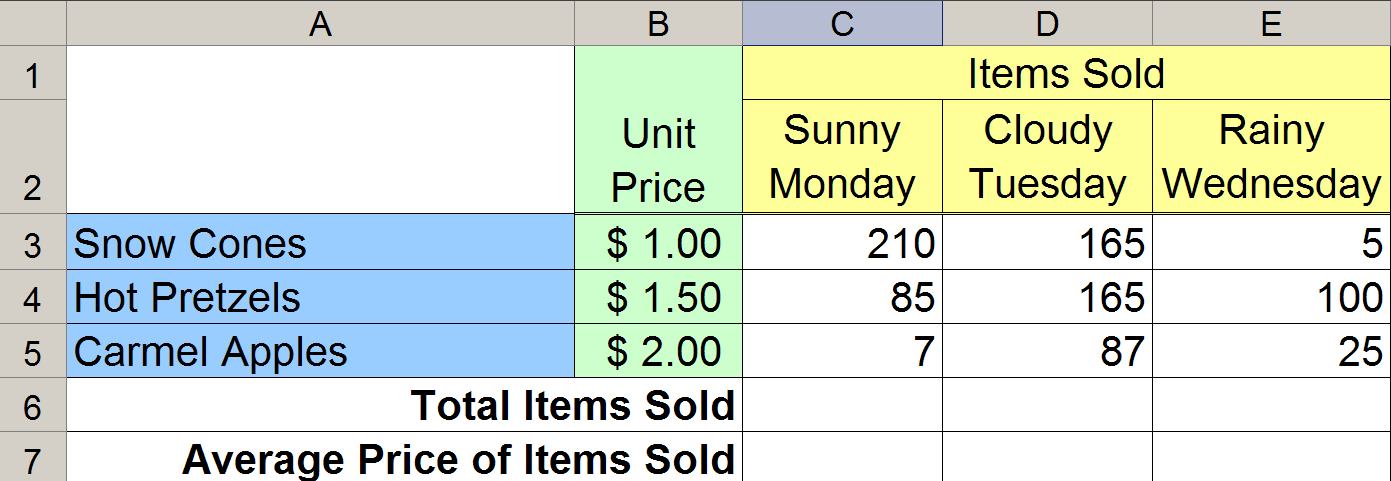 What equation should be entered in cell C6?
	a) =sum(C3:C5)
	b) =sum($C$3:$C$5)
	c) =sum(C3:E3)
	d) =sum($C3:$E3)
	e) =sum($C$3:$E$3)
23
Concession Stand: Total Items Sold
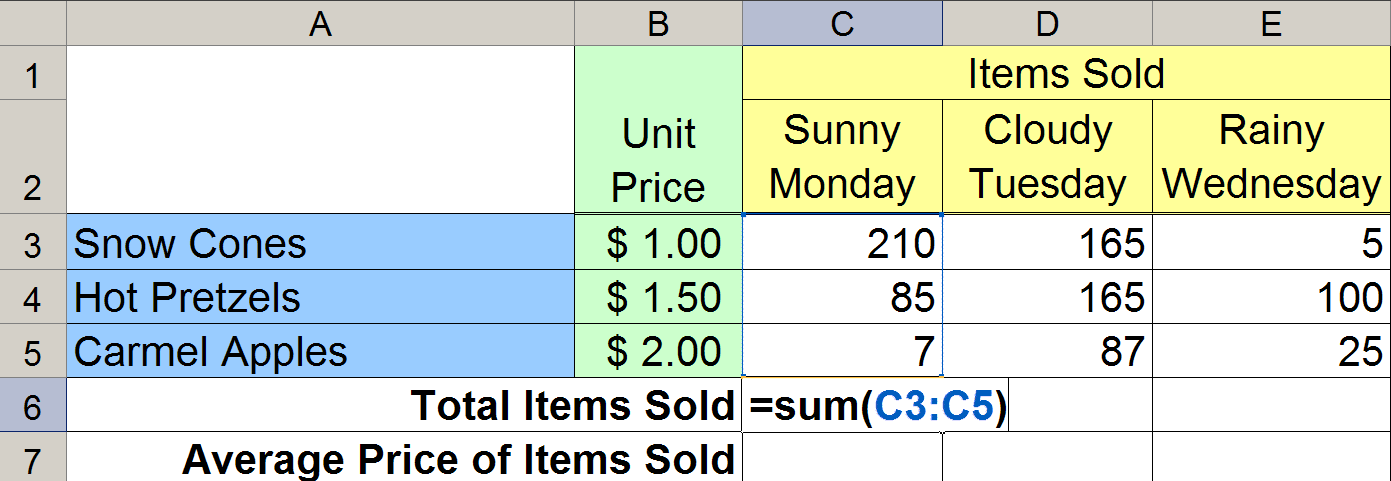 In cell C6, enter an Excel equation that calculates the indicated value. 
This equation must be entered so that it can be filled right to correctly calculate the values in D6:E6.
The equation MUST NOT use any constants.
24
Copy the Equation as Text
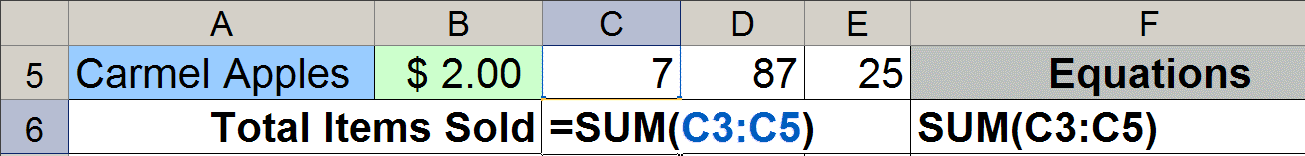 Equation copied as text has no equals, =.
The cell column letter and row number must match exactly the equation being copied.
Copy the equation used in C6 as text into F6. In order to receive any credit for this part, your equation must appear with all the cell references used in C6 printed and visible in F6.
25
Copy the Equation as Text
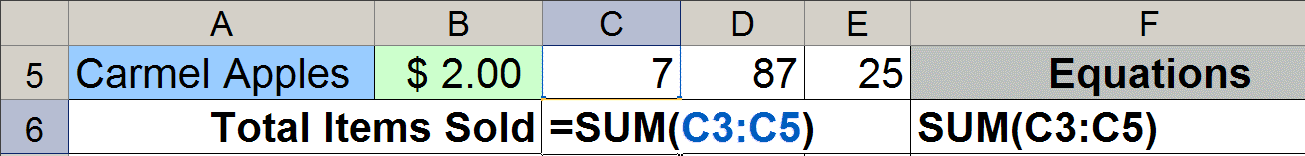 Equation copied as text has no equals, =.
The cell column letter and row number must match exactly the equation being copied.
Copying the Equations as text is vital!
If I can’t see your equations you will get 
  ZERO credit for them
Copy the equation used in C6 as text into F6. In order to receive any credit for this part, your equation must appear with all the cell references used in C6 printed and visible in F6.
26
Concession Stand: Average Price
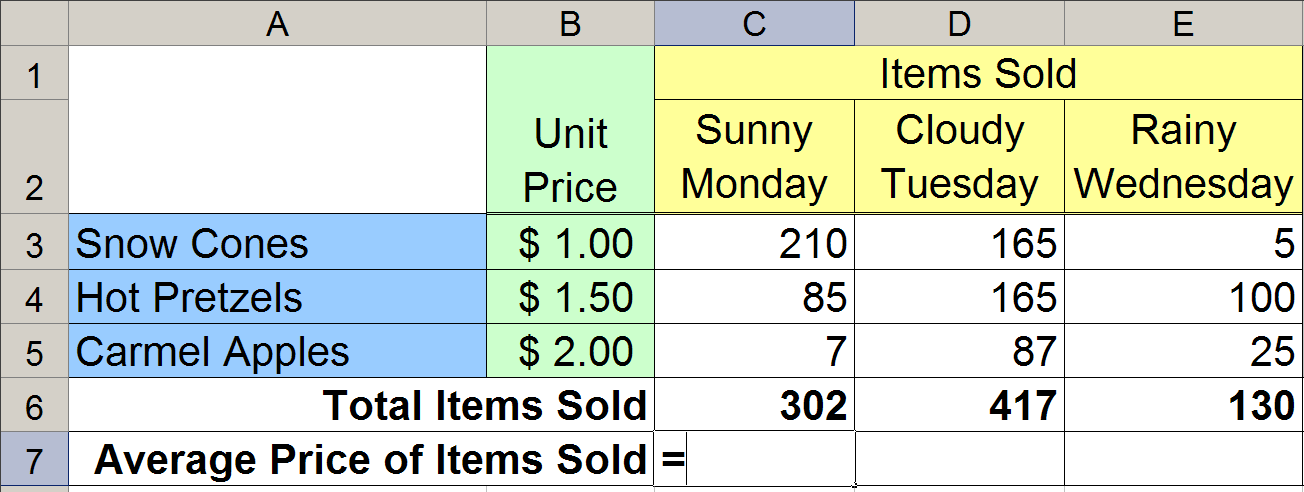 The Average Price of an Item on a particular day is a Weighted Average.
What is the weight of each item?
What is the total weight?
27
Quiz: Average Price
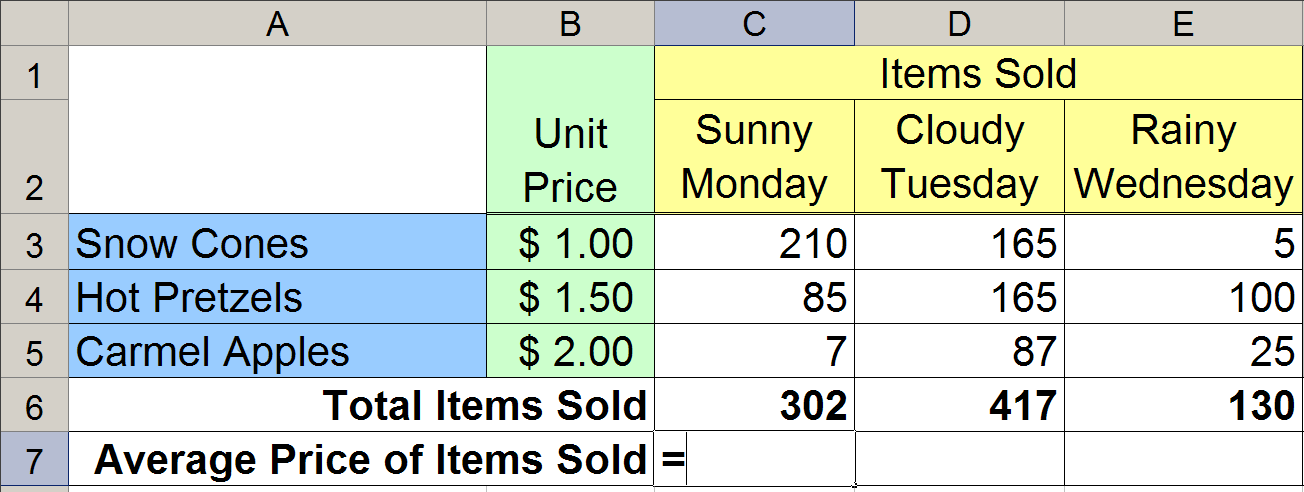 What equation should go in C7?
a) =($B$3*$C$3+$B$4*$C$4+$B$5*$C$5)/$C$6
b) =(B3*$C$3+B4*$C$4+B5*$C$5)/$C$6
c) =(B3*$C$3+B4*$C$4+B5*$C$5)/C6
d) =($B$3*C3+$B$4*C4+$B$5*C5)/C6
e) =(B3*C3+B4*C4+B5*C5)/C6
28
Concession Stand: Average Price
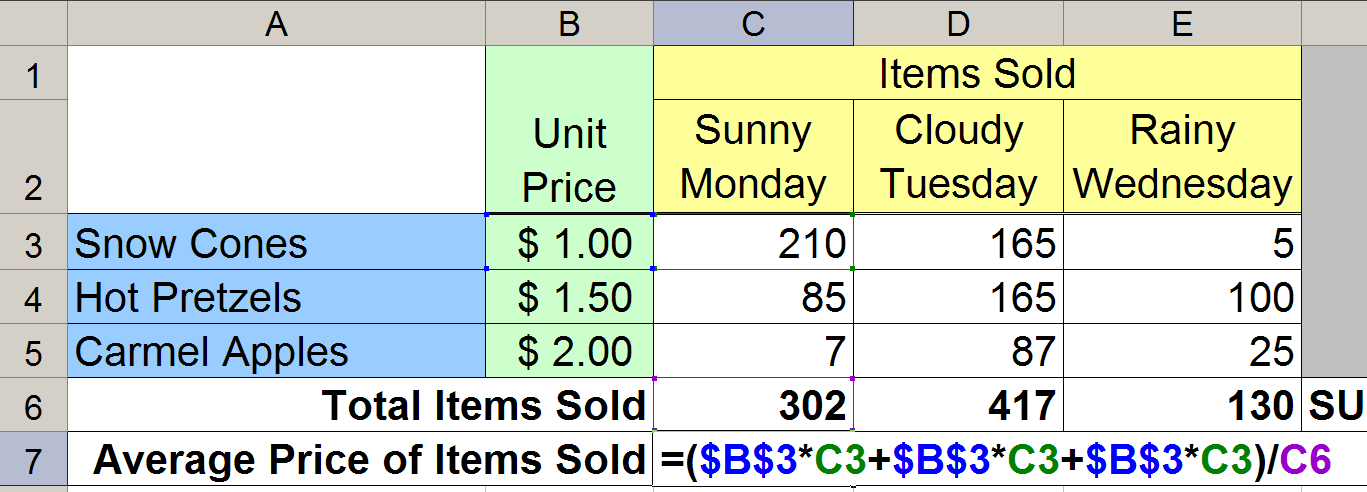 In cell C7, enter an Excel equation that calculates the indicated value. 
This equation must be entered so that it can be filled right to correctly calculate the values in D7:E7.
The equation MUST NOT use any constants.
29